AASP 2012 Presidential Address
AASPirations for a Bigger Tomorrow
by
Jack C. Watson II
Thank you to Anna-Marie Jaeschke, Alicia Johnson, Rachel Walker, 
and Alice Efland for their assistance with the development of the title.
Picking a Topic for this Address
Recent developments in the field

Plan for organizational development

Overview my Presidential initiatives

Overview my research
Ethics in Sport Psychology
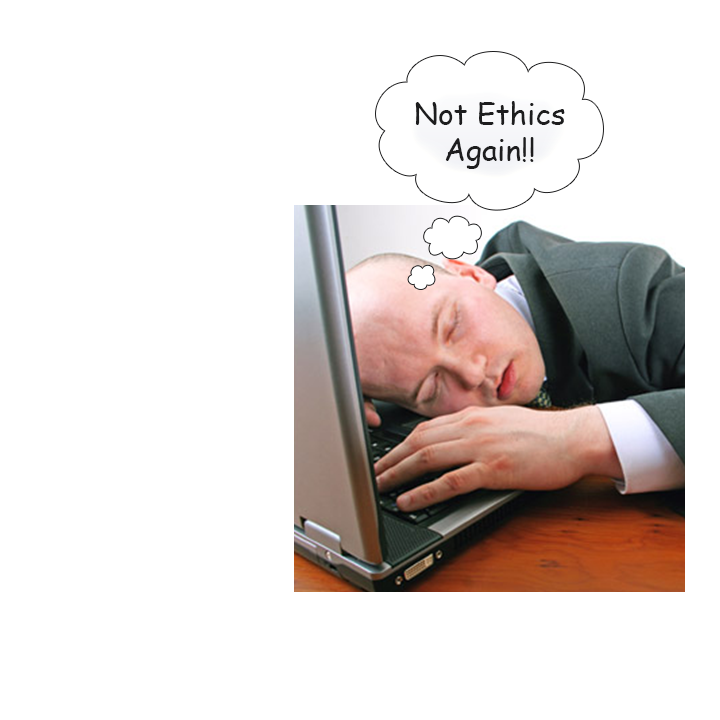 Ethics Talk   =
HELP!
Topics of Address
My orientation to sport psychology

Issues affecting the field

Presidential initiatives

Return on engagement
Luckiest Person on Earth
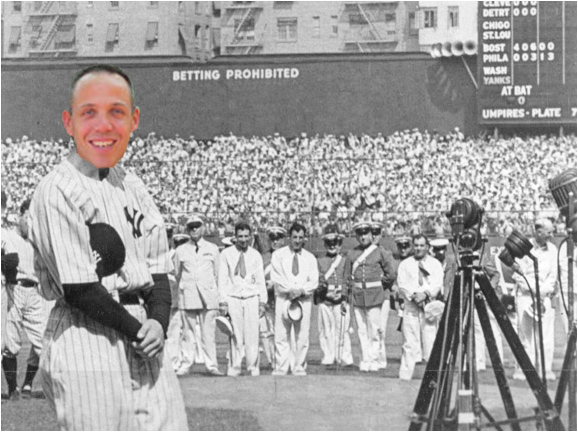 Exposure to Sport Psychology
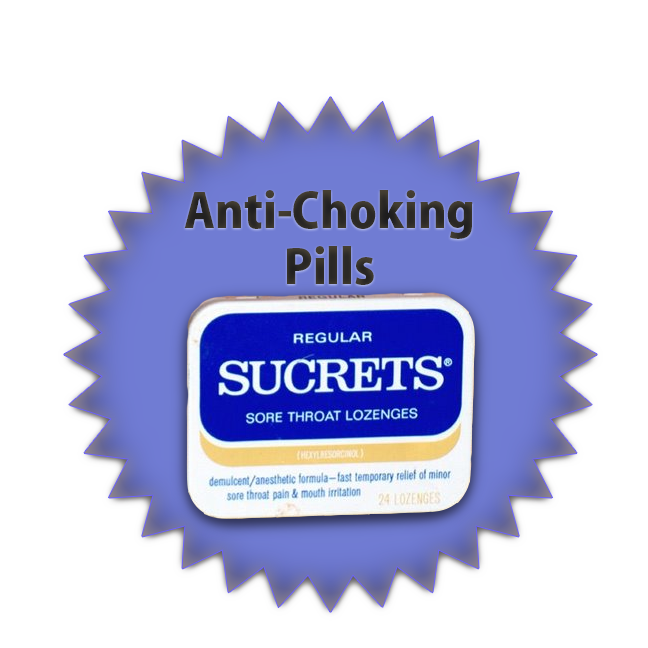 Orientation to Sport Psychology
Univ. of Virginia
Golf Team
Mechanical Engineering           Psychology 

Masters degree at West Virginia Univ.

Ph.D. at Florida State Univ.

Post Doc Respecialization at Florida State Univ.

Pre-Doc Internship at West Virginia Univ.
27th Year of AASP
Are we performing at our Peek?

Movement in the right direction

Great management firm

Great E-Board
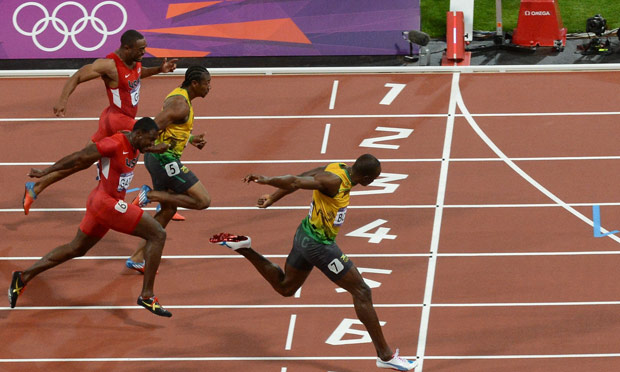 Major Issues Facing the SEP
Promotion of the field to promote job growth

Improvement of certification system

Connection with other SEP organizations around the world

Promotion of effective graduation education
Focus on Certification
Certification is connected to all aforementioned major issues

Certification is a precursor to most other major issues

Certification can influence the development of the field
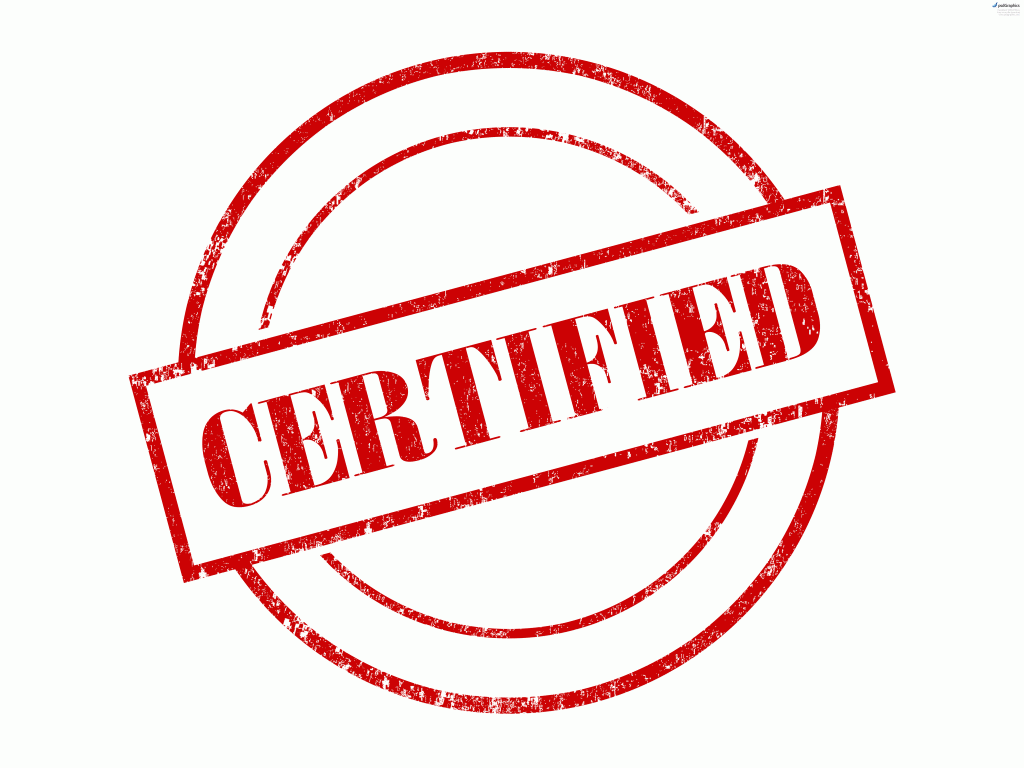 Future of Certification
Future of Certification Ad Hoc Committee 

Comply with standards set by National Commission for Certifying Agencies (NCCA)

Conduct a Job Task Analysis

Exam based certification
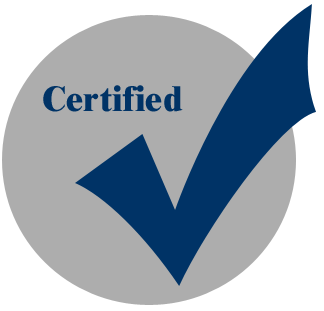 Engagement
Return on Engagement

Return on Investment

Paying it Forward
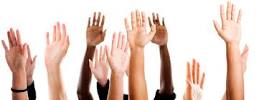 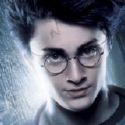 No, not this mark
Engagement
Return on Engagement

Return on Investment

Paying it Forward
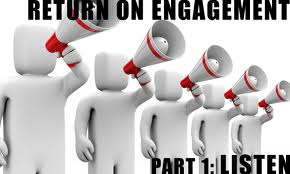 Engagement
What is AASP Doing for Me?
Promoting the field
Promoting professional development
Quality conference
Opportunities to network 
Opportunities for mentoring
Present and share your work
Stay current in the profession
What to Expect from AASP
Promote development of new jobs

Improve and expand certification

Look for ways to improve graduate training
Return on Engagement
Measure of:
What portion of members are engaged in important issues of organization?
Do members talk about the organization?
Are members leading organizational initiatives?
Are members staying active in the organization?
Are you willing to work to create change?
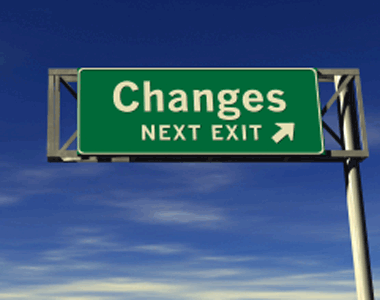 Have you read the 2015 Strategic Plan?
Engagement in AASP
Return on engagement  leads to:

Return on Investment

Paying it Forward
Ways to be Engaged in AASP
Volunteer for a committee
Run for office
Join a SIG
Stay current on organizational initiatives
VOTE!
Stay engaged in the field
Be the best sport psychology professional or student that you can be
“Stop bitching about it and just do something”Jo Watson (2011)
Generations of AASP
Gen 1: Pioneers in the field. Experienced members.  Organizers of the AASP. Considering retirement.

Gen 2: Entered AASP after its formation. Established professional identity. 

Gen 3: Students and new professionals. Learning the political system of the field
Generation 1
Serve as mentors, role models, and historians
Take on positions of leadership in the organization
Seek out opportunities to interact with members of Gen 2 and 3. 
Be historians
Be involved with and chair committees
Generation 2
Start taking on leadership positions
Ask important questions and listen for the answers 
Seek out mentoring and role models 
Get involved with a committee or SIG  
Stay abreast of the important issues
Make your voice heard
Be positive role models
Generation 3
You have a big voice
Be active learners in the field
Get involved in a committee or SIG
Stay active in understanding important initiatives 
Find a mentor and role model
Mission of AASP
“To lead the field of sport and exercise psychology through research, education, and practice and to promote the field to the public”
“Stop bitching about it and just do something”Jo Watson (2011)
Thank You!